Clustering Applications
Mark Stamp
Clustering Applications
1
K-Means for Malware Classification
Chinmayee Annachhatre
Mark Stamp
Clustering Applications
2
Quest for the Holy Grail
Holy Grail of malware research is to detect previously unseen malware
So-called “zero day” malware
If you solve this problem, you’ll be rich
We don’t consider this problem here
But we do consider something similar
Problem here… classify “new” malware
New in a sense…
Clustering Applications
3
Motivation
Can we automatically classify malware?
Using only HMM scores
Train HMMs for several compilers and metamorphic generators
Then cluster malware based on scores
Note that the clustered malware does not correspond to any of the HMMs
Why not model clustered families?
Clustering Applications
4
Related Work
Previous work on metamorphic detection using HMMs
Other work showed HMMs can identify the compiler used
Not too surprising, since metamorphic generator is a type of “compiler”
Here, we extend these results to malware classification problem
Clustering Applications
5
Malware Classification
Some examples of previous work
Structured control flow  call graphs or other graph structures
Behavioral analysis  dynamic analysis
Data mining methods  n-gram analysis using Naïve Bayes, SVM, etc.
VILO  feature vectors (n-grams), TFIDF weighting, nearest neighbor
Clustering Applications
6
Implementation
Next, consider implementation details related to each of the following
Training HMMs
Malware dataset
Scoring
Clustering
Then we discuss experimental results
Clustering Applications
7
Training HMMs
Train HMM for each of the following…
Four compilers
GCC, MinGW, TurboC, Clang
Hand-written assembly code
We refer to this model as TASM
Two metamorphic families
NGVCK and MWOR
Clustering Applications
8
HMMs
Previous work has shown that HMMs effective at detecting compiler
Based on opcodes 
Implies that each compiler has a distinctive statistical profile
Previous work included TASM, NGVCK, and MWOR for comparison
Here we apply models to other malware
Clustering Applications
9
HMMs
NGVCK
Next Generation Virus Construction Kit
Highly metamorphic
Studied in lots of previous research
MWOR
Experimental metamorphic generator
Designed to be “stealthy” wrt statistical analysis
Clustering Applications
10
HMMs
Number of samples used for training
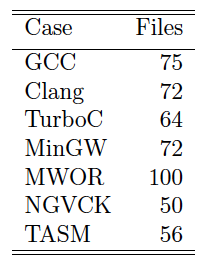 Clustering Applications
11
Malware Dataset
Malicia Project website
Contains 11,688 malware samples
Collected from 500 drive-by download servers for 11 months beginning in 2012
An exe or dll file is available for each
Limited metadata provided
For most, a family name provided
More details in a little bit…
Clustering Applications
12
Scoring
For each malware sample under consideration…
Score sample with each of 7 HMMs
GCC, Clang, TurboC, MinGW, TASM, NGVCK, MWOR
Each score is normalized (LLPO)
For each malware sample, obtain a vector of 7 (normalized) HMM scores
Clustering Applications
13
Clustering Details
Suppose we have N malware samples,
		m1,m2,…,mN
Suppose score vector for mi is
		(ai, bi, ci, di, ei, fi, gi)
Let amin = min{ai} and amax = max{ai}
Given K, the number of cluster
Let a = (amax – amin) / (K+1)
Define b, c, d, e, f, g similarly
Clustering Applications
14
Initial Centroids
For j = 1,2,…,K define initial centroids
	Cj = (amin + j a, bmin + j b, …, gmin + j g)
Note that we have divided range in each dimension into equal segments
Uniformly spaced initial centroids
Once initial centroids are computed, samples clustered to nearest centroid
Clustering Applications
15
Update Centroids
Suppose cluster j has n malware samples
Denote these samples as m1,m2,…,mn
Then the scores are given by
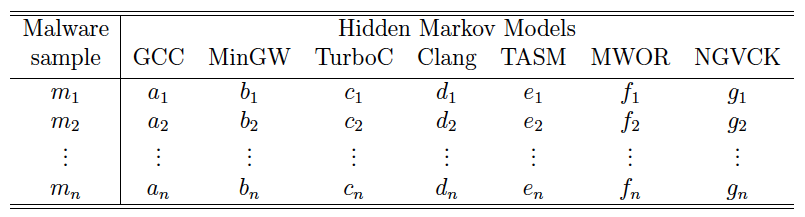 Clustering Applications
16
Update Centroids
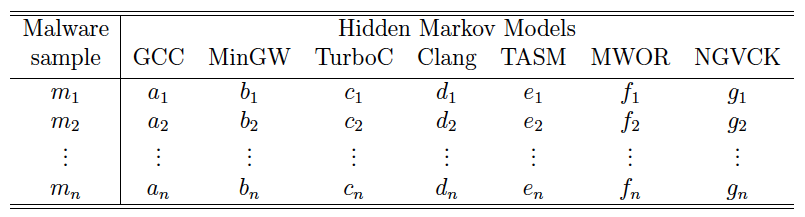 Let amean = (a1 + a2 + … + an) / n
And similarly for bmean, cmean, …, gmean
Then the new centroid is
	Cj = (amean, bmean, cmean, …, gmean )
And thus the name, K-means
Clustering Applications
17
Update Clusters
After all K centroids computed…
Regroup malware samples, based on nearest centroid
Recompute centroids (as on previous slide) and regroup…
Continue until no significant change occurs when regrouping
Definition of K-means clustering!!!
Clustering Applications
18
Experimental Setup
Host and virtual (guest) machine
Why use a virtual machine?
Host: Sony Vaio T15, Intel i5-3337U (1.8GHz), 400GB RAM Windows 8
All processing not involving malware
Guest: Oracle VirtualBox VM (1 GB), Ubuntu 12.04.3 LTS
For dealing directly with malware
Clustering Applications
19
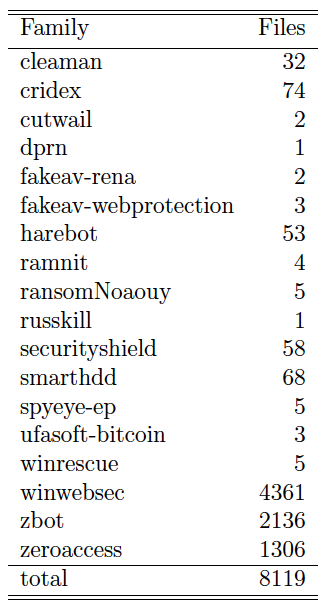 Malware Families
From metadata    
We focus on the 3 dominant families
Winwebsec  fake AV
Zbot  information stealing Trojan
Zeroaccess  Trojan that installs rootkit
Clustering Applications
20
Experiments
Performed clustering, K = 2 to K = 15
Results on next slides…
Using all 7 scores
Uniform initial centroids
And N = 2 hidden states in all HMMs
Also experimented with
Combinations of 7 (or less) scores, uniform vs random initial centroid, N in HMMs, …
Clustering Applications
21
Measuring Success
Can we quantify the quality of results?
Ideally, each cluster should include only one family (i.e., one color)
Here, we focus on 3 dominant families
Winwebsec, Zbot, Zeroaccess
How to measure this?
Clustering Applications
22
Measuring Success
Let C1,C2,…,Ck be final the clusters
Let
	xi = number of Winwebsec in Ci
	yi = number of Zbot in Ci
	zi = number of Zeroaccess in Ci
	Mi = max{xi,yi,zi}
Define: score = (M1 + M2 + … + Mk) / T
Where T is total of Winwebsec, Zbot, and Zeroaccess files
Note that T = 7803 from previous table
Clustering Applications
23
[Speaker Notes: Note that this score tells us what percentage of the 3 dominant families are a majority in their respective clusters.]
Measuring Success
Recall, score = (M1 + M2 + … + Mk) / T
Note that 0 < score ≤ 1
And, score = 1 implies all clusters are uniform (wrt 3 major families)
Suppose we classify simply based on dominant family in a cluster
Then score = 1 is a perfect result
Wrt the three major families
Clustering Applications
24
Heat Map
Top is binary vector of scores used
Left is number of clusters, K = 2 to K = 15 Color: Blue = weak, Yellow = medium, Red = best
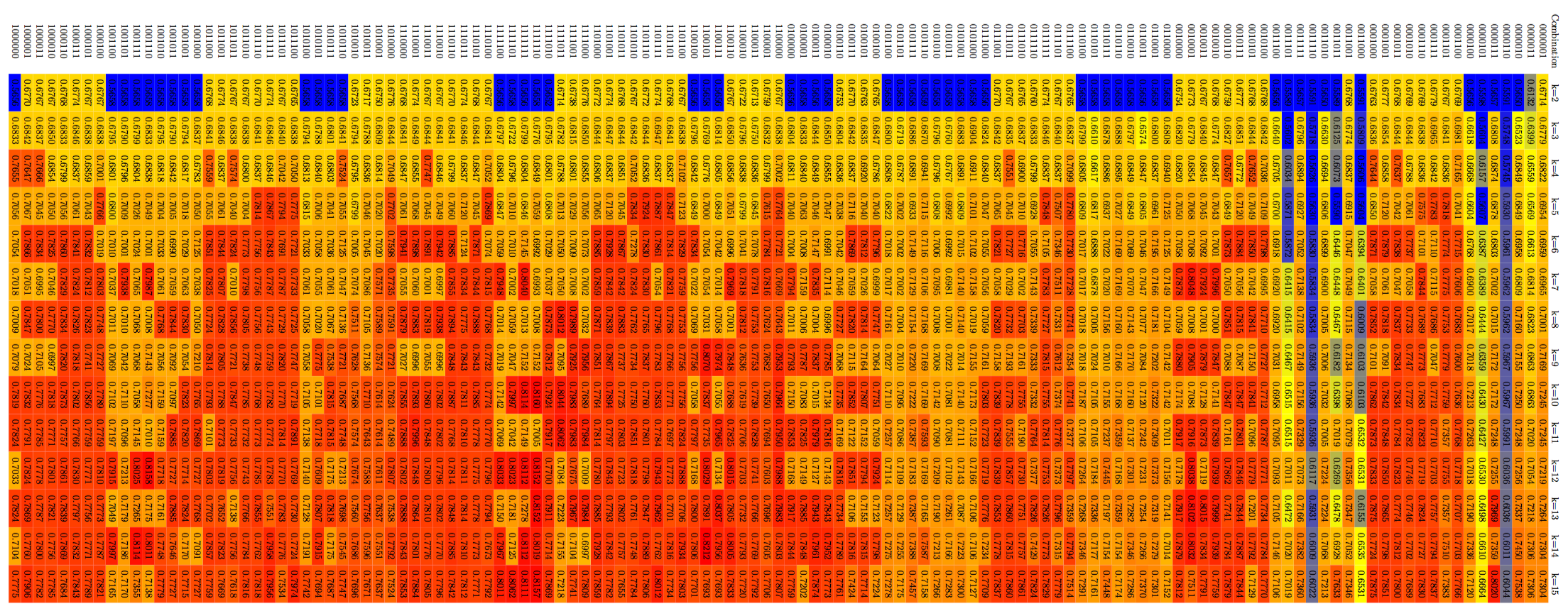 Clustering Applications
25
[Speaker Notes: Heatmaps are online at http://www.cs.sjsu.edu/~stamp/heatmap/heatmapsBig.pdf]
Heat Map
7-tuple of scores
GCC,MinGW,TurboC,Clang,TASM,MWOR,NGVCK
Observations…
Best score is ≈ 0.82
Need 6 or more clusters for best results
Do not need to use all of the HMM scores
So, is 0.82 good or not?
Better than “random” classification?
Clustering Applications
26
Clusters for Classification
Our “score” is accuracy if we classify based on dominant type in cluster
That is, score samples of unknown type by clustering to nearest centroid
And classify by dominant type in cluster
Previous slide says we can get more than 0.82 correct in this manner
Good? Bad? Compared to what?
Clustering Applications
27
Clusters for Classification
From previous table
4361 Winwebsec
2136 Zbot
1306 Zeroaccess
Total of these three is 7803
Suppose we expect to see only these 3 families, and at these rates
Can use expected number to “classify”
Clustering Applications
28
Classification
Classifying based on expected number
Probability of success is about 0.415
Why?
So, classifying at 0.82 is not too bad
Is this good enough to be of any use?
Much better than “random”
But how might we actually use it?
Clustering Applications
29
Discussion
Here HMMs not specific to families
Results show we get decent results
Can expect to “classify” previously unseen malware at about these rates
How could this be useful?
Malware may be similar to that in cluster
So, possibly faster analysis/response
Also relevant to classification/naming
Clustering Applications
30
Conclusion
HMM scoring scheme able to classify unrelated malware with good accuracy
Malware is unrelated to scores used
Not accurate enough for detection
Only 82% accuracy in this work
But, other potential uses
As an aid in analysis of new malware
As a tool for classification/naming
Clustering Applications
31
Future Work
Other clustering techniques
K-mediods, fuzzy K-means, EM, etc. 
Use additional malware-specific models
Other types of scores/scoring
Structural scores (entropy, compression, eigenvector-based, etc.) 
More advanced combinations of scores
Experiments with other data sets
Clustering Applications
32
EM versus K-Means for Malware Analysis
Swathi Pai
Usha Narra
Mark Stamp
Clustering Applications
33
Clustering Malware
Again, focused on “new” malware
Can we detect/analyze previously unseen malware using clustering?
Compare K-means and EM clustering
Number of clusters varies from 2 to 10
Number of models (i.e., “dimensions”) varies from 2 to 5
Analyze clusters vs dimensions
Clustering Applications
34
Data and HMMs
Again use Malicia dataset
And again focus on the 3 main families
Zbot, Zeroaccess, Winwebsec
Train HMMs for each of these 3, plus NGVCK and SmartHDD
We have 5 models in total
Then 5 HMM scores for each sample
Cluster based on (subsets of) scores
Clustering Applications
35
Dimensions
“Dimension” is number of models used
2-d  Winwebsec, Zbot
3-d   Winwebsec, Zbot, and Zeroaccess
4-d  Winwebsec, Zbot, Zeroaccess, and NGCVK
5-d  Winwebsec, Zbot, Zeroaccess, NGCVK, and SmartHDD
Why these subsets?
Why not?
Clustering Applications
36
Cluster Quality
Use a simple purity-based measure
pij = mij / mj   
Where mij is number of type i in cluster j   
And mj is number of elements in cluster i   
If sample x is in cluster Cj, then
scorei(x) = pij  
That is, scorei(x) is proportion of data of type i in cluster that sample x belongs to
Clustering Applications
37
Clustering Scores
Let i=0 correspond to Zbot
And i=1 correspond to Zeroaccess
And i=2 correspond to Winwebsec
If sample x is in cluster Cj, then
score0(x) = Zbot score of x   
score1(x) = Zeroaccess score of x   
score2(x) = Winwebsec score of x
Clustering Applications
38
Clustering Scores
ROC and AUC based on each of the 3 scores on previous slide 
For example, we use score0(x) to score all samples, where…
Zbot is match and all others are nomatch
Generate scatterplot and ROC curve
Compute AUC
Similarly for score1(x) and score2(x)
Clustering Applications
39
[Speaker Notes: For example, for Zbot, we use score0(x) to generate ROC curves and compute the AUC. These AUC values]
Results
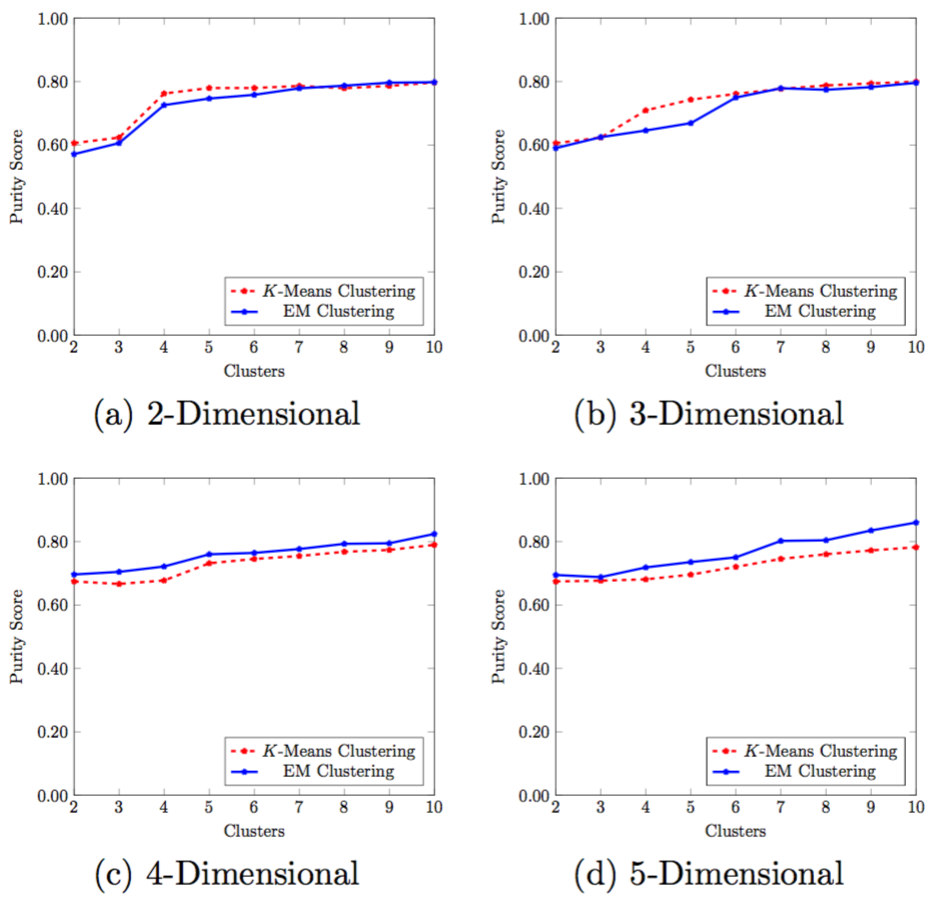 Based on AUC results
Clustering Applications
40
More Results
Dimensions vs number of clusters
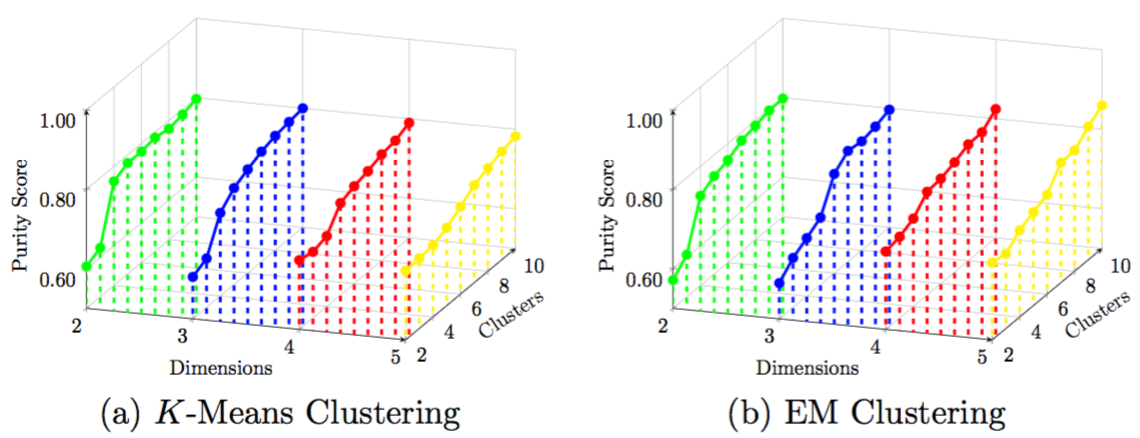 Clustering Applications
41
Discussion
For K-means, number of clusters is important but dimension, not so much
For EM, both number of clusters and number of dimensions seem to matter
Dimension matters more in EM
And overall, EM is better
Generally expect EM to be at least as good, so, this is not too surprising
Clustering Applications
42
Discussion
Zero-day malware is malware that has never been seen before
So, no signature is available
How to detect or analyze?
Results indicate that clustering might be useful for such malware
Reasonably accurate classification
Even when model does not match family
Clustering Applications
43
References
C. Annachhatre, Hidden Markov models for malware classification, Journal of Computer Virology and Hacking Techniques, 11(2):59-73, May 2015
T. H. Austin, et al, Exploring hidden Markov models for virus analysis: A semantic approach, Proceedings of 46th Hawaii International Conference on System Sciences (HICSS 46), January 7–10, 2013
Clustering Applications
44
References
S. Pai, et al, Clustering for malware classification, Journal of Computer Virology and Hacking Techniques, 13(4):95–107, May 2017
U. Narra, et al, Clustering versus SVM for malware detection, Journal of Computer Virology and Hacking Techniques, 2(4):213-224, Nov. 2016
Clustering Applications
45